オンライン診療始めました
オンライン診療とはタブレットやスマートフォンを用いて、
インターネット上で医師の診察や薬の処方を受けられるサービスです。
医療機関に行かなくてもいいので、通院する手間を省くことができます。
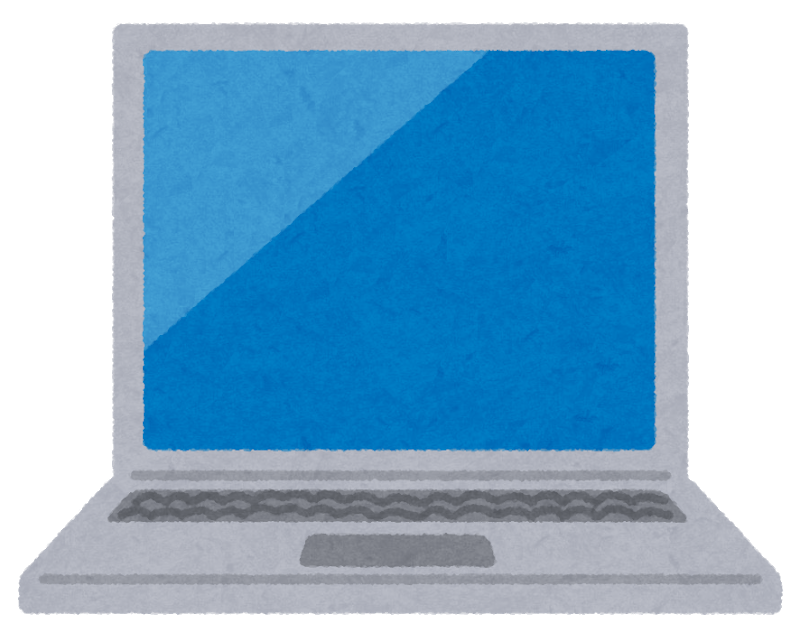 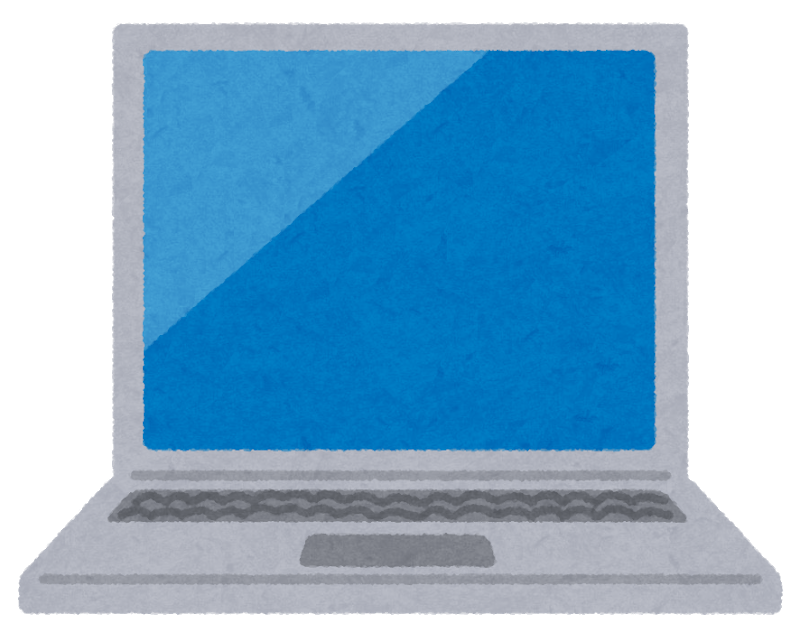 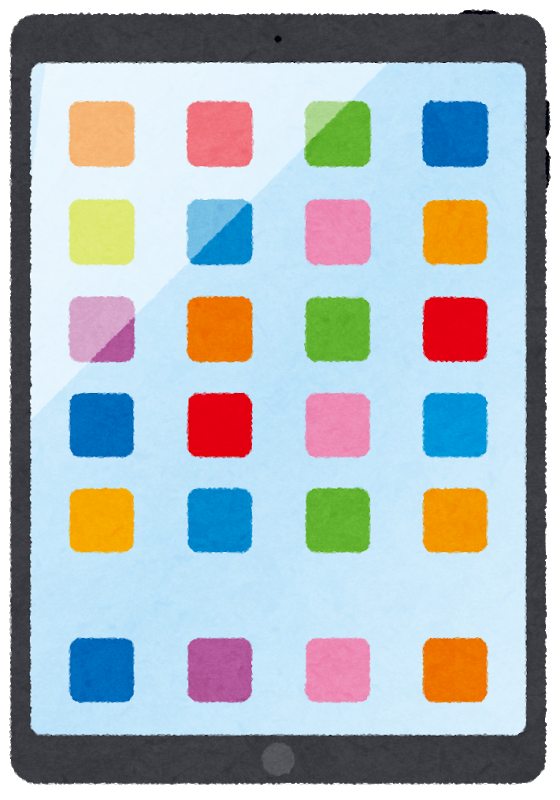 医療機関
オンライン診察
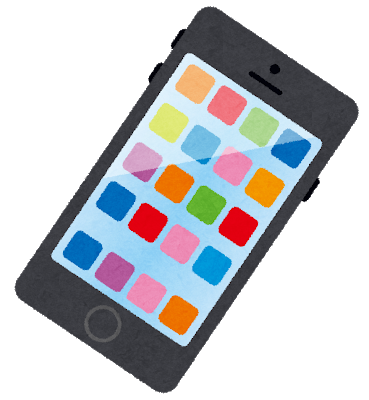 自宅
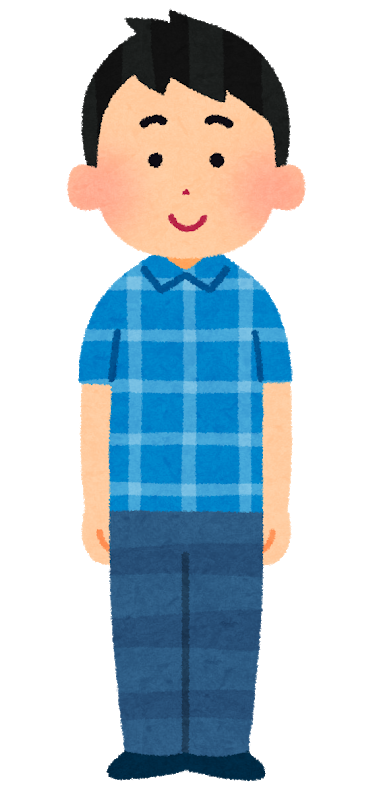 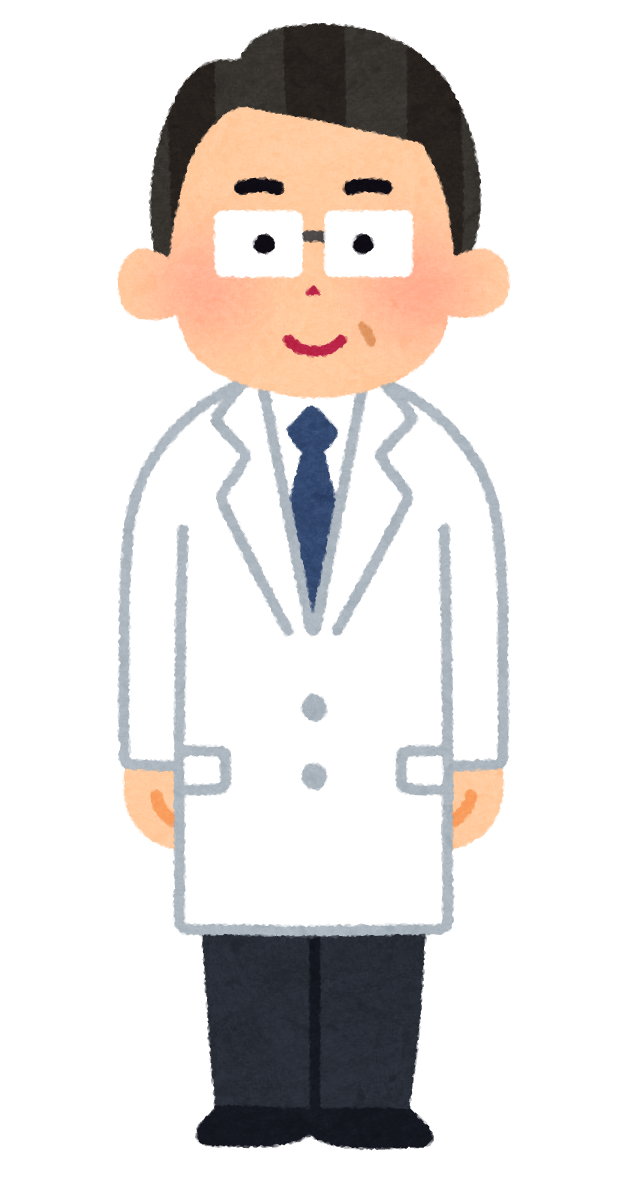 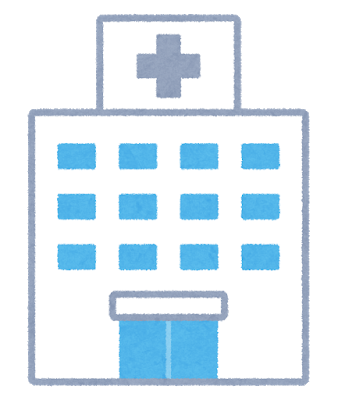 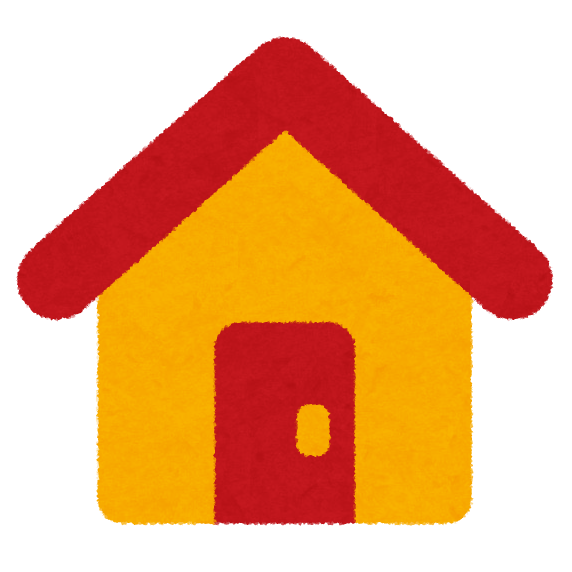 1
2
3
オンライン決済
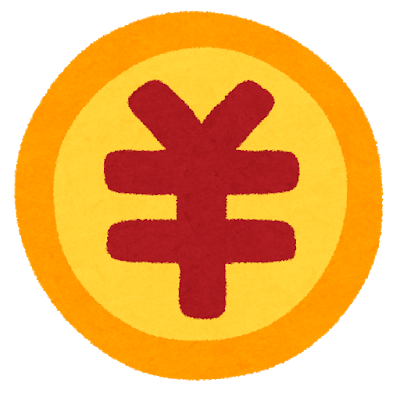 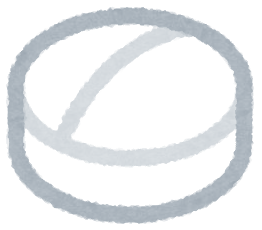 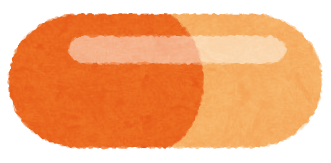 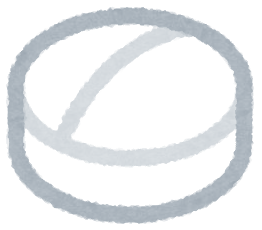 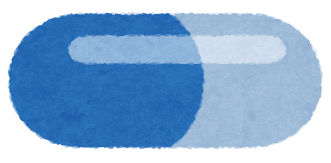 医者
患者
薬の処方など
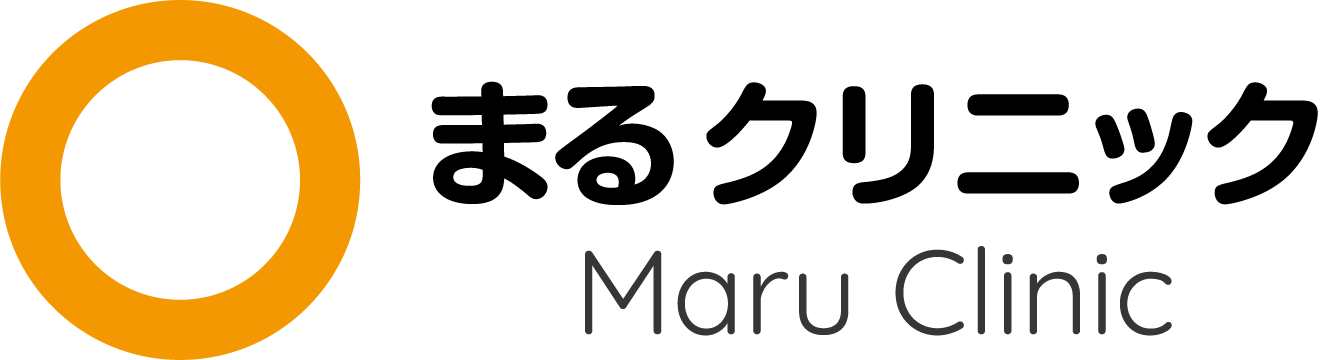